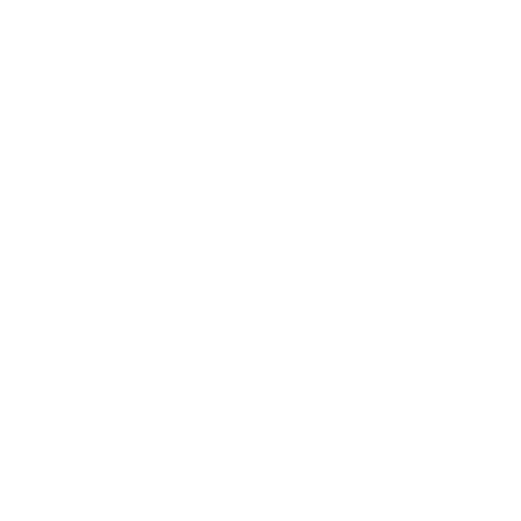 · · ·
课程名称：物理学科PPT制作模板
老师：姓名
2017年**月**日
·
·
·
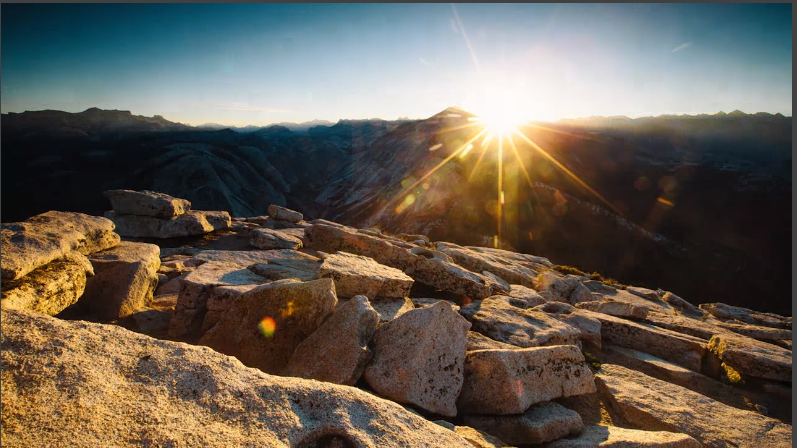 谢谢观看